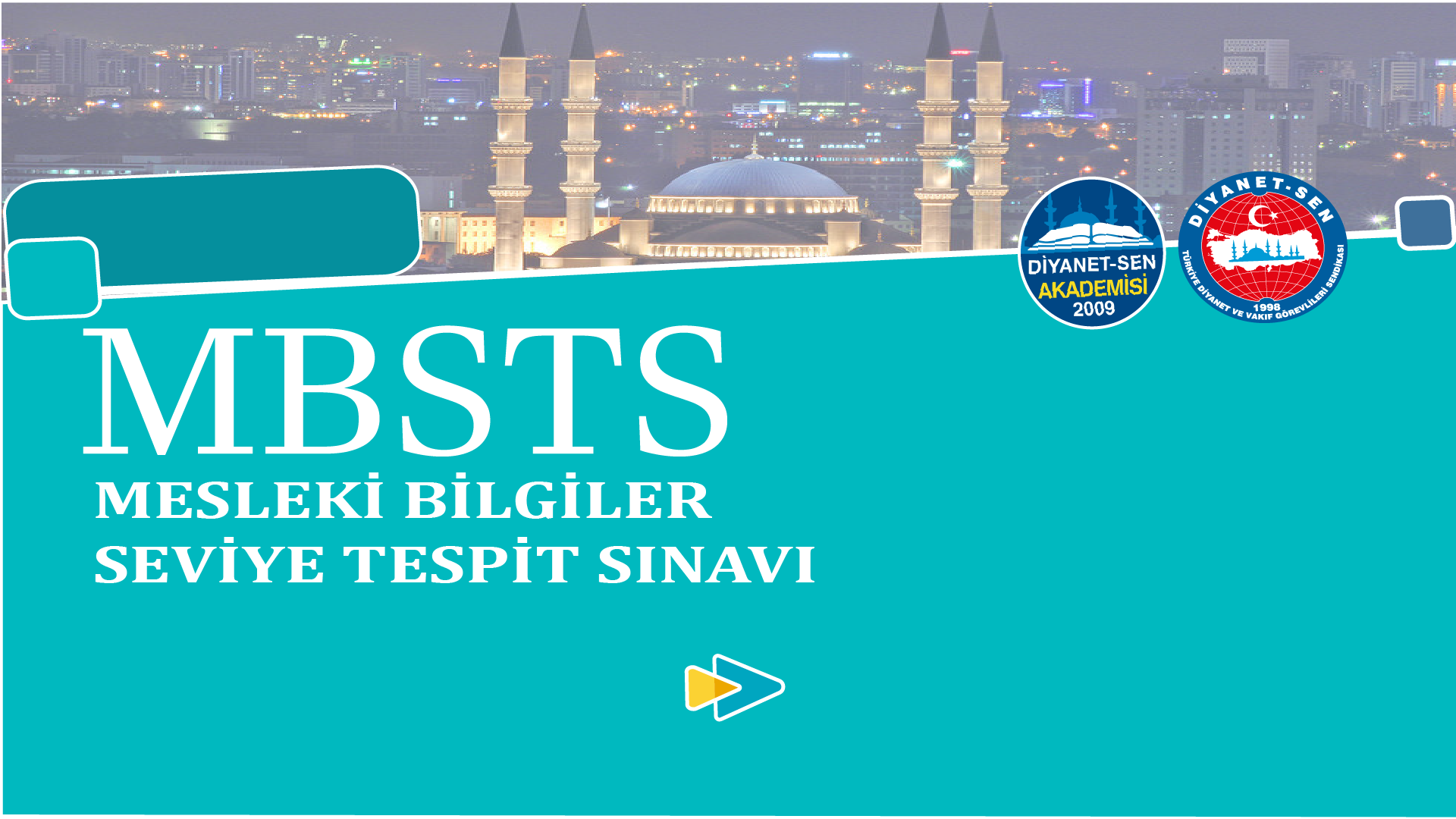 İMAN VE İMAN ESASLARI
BÖLÜM 3:
İMAN VE İMAN ESASLARI
Bu derste neler öğreneceğiz?
Bu derste; öncelikle iman esaslarından biri olan meleklere iman üzerinde duracağız.
Daha sonra bazı büyük meleklerden ve görevlerinden bahsedeceğiz.
Dersimizin ikinci bölümünde kitaplara iman konusunu işleyeceğiz. Bu bağlamda semavi kitapları ve özelliklerini kısaca hatırlayacağız. 
Son olarak ise semavi kitapların sonuncusu olan Kur’an-ı Kerim’in özelliklerini gözden geçireceğiz.
İman Esasları: Meleklere İman
Melek kavramı sözlükte “haberci ve elçi” anlamlarına gelmektedir. Istılahı manası ise Allah’ın emriyle çeşitli görevleri yerine getirmekle yükümlü olan, nurdan yaratılmış ve gözle görülmeyen varlıklardır. Kur’an’da meleklere imanın farz-ı ayn olduğunu bildiren birçok ayet bulunmaktadır (Bakara suresi 17. ayet). Meleklere inanmayan bir kişi farz olan bu inanç esasını inkâr ettiği için kâfir olmaktadır. Bununla birlikte meleklere inanmamak, vahyi de inkâr etmek anlamına gelir. Çünkü vahiy peygamberlere melekler aracılığıyla bildirilmiştir.
Meleklerin Özellikleri
Melekler hakkındaki bilgi kaynağımız ayetler ve sahih hadislerdir. Melekler nurdan yaratılmış, hiç günah işlemeyen, gözle görülmeyen varlıklardır. Deney ve tecrübe dışı fizik ötesi varlıklardır. Ayet ve hadisler ışığında meleklerin özelliklerini şu şekilde sıralayabiliriz:
1. Melekler gözle görünmezler.
Meleklerin gözle görünmemeleri onların yok olmasına bir delil değildir aksine insan gözünün melekleri görebilecek kabiliyette yaratılmamış olmasından kaynaklanmaktadır. Ancak melekler peygamberlere asli suretleri ile göründükleri gibi bir insan suretinde görülmeleri de mümkün olmuştur
2. Melekler Allah’ın izni ve isteği ile başka şekillere girebilirler.
Melekler Allah’ın izni ve isteği ile başka şekillere girebilirler. Örneğin Cebrail (a.s) Hz. Peygambere Dihye şeklinde görünmüştür. Yahut hiç tanınmayan bir insan şeklinde de göründükleri olmuştur. Hz. Meryem’e bir insan şeklinde, Hz. İbrahim’e de müjde getiren insanlar şeklinde görünmüşlerdir.
3. Melekler salt nurdan yaratılmışlardır. Cinsiyetleri yoktur ve yemek, içmek, uyumak gibi fiillerde bulunmazlar.
Melekler salt nurdan yaratılmışlardır. Cinsiyetleri yoktur ve yemek, içmek, uyumak gibi fiillerde bulunmazlar.
4. Melekler asla günah işlemez ve Allah’ın emrinden çıkmazlar. Allah’ın verdiği görev ne ise onunla sorumludurlar.
Melekler asla günah işlemez ve Allah’ın emrinden çıkmazlar. Allah’ın verdiği görev ne ise onunla sorumludurlar.
5. Melekler hızlı ve güçlü varlıklardır.
Melekler hızlı ve güçlü varlıklardır.
6. Melekler gaybı bilemezler.
Melekler gaybı bilemezler. Allah tarafından gayba dair bir bilgi verilmiş ise ancak o kadarını bilebilirler. Allah haricinde hiçbir varlık gayb hakkında bilgi sahibi değildir.
Bazı Melekler ve Görevleri
Ayet ve hadislerde meleklerin sayılarına dair bir bilgi bulunmamaktadır. Ancak naslardan anlaşıldığın üzere tüm meleklerin temel görevi Allah’a kulluk etmektir bununla birlikte bazı meleklerin özel görevleri bulunmaktadır. Bunları şu şekilde sıralayabiliriz:
1. Cebrail (a.s)
Cebrail (a.s), Allah’ın peygamberlerine vahiy getiren, elçilik görevi olan melektir. Aynı zamanda dört büyük melekten biridir. Cebrail (a.s)’a güvenilir ruh anlamına gelen “el-Ruhu’l-Emin” de denilmiştir. Başka bir ayette ise Ruhu’l-Kudüs olarak zikredilmiştir. Bir de meleklerin en üstünü ve Allah’a en yakın olanı olduğu için Seyyidü’l-Melaike olarak ifade edilmiştir. Cebrâil (a.s), Kur’ân-ı Kerîm’de Cibrîl, Rûh ve Resul şeklinde isimlerle de ifade edilir. İlgili âyetlerde belirtildiğine göre Cebrâil karşı konulamayan müthiş bir güce, üstün bir akla ve kesin bilgilere sahiptir; “arşın sahibi” nezdinde çok itibarlıdır ve meleklerin kendisine mutlaka itaat ettiği şerefli bir elçidir (Necm, 53/5-6; Tekvîr, 81/19-21).
2. Mikâil (a.s)
Mikâil (a.s), tabiat olayları ile görevli olan melektir ve dört büyük melek içerisindedir. Aynı zamanda yaratılmışların rızıklarını idare etme görevi de bulunmaktadır
3. İsrâfil (a.s)
İsrâfil (a.s), kıyametin kopması ve yaratılanların yeniden dirilmesi için iki kez sûr’a üflemek ile görevli olan dört büyük melekten bir tanesidir.
4. Azrâil (a.s)
Azrâil (a.s), canlıların ölüm sırasında ruhlarını almak ile görevli olan melektir. Bu yüzden Melekü’l-Mevt, yani ölüm meleği olarak zikredilmiştir.
5. Kirâmen Kâtibin Melekleri
Kirâmen Kâtibin Melekleri, insanların sağında ve solunda bulunan, yapmış oldukları iyilik ve kötülükleri kayıt altına alan meleklerdir. Hafaza melekleri olarak da adlandırılmışlardır. Bu melekler kıyamet günü yapılan iyiliklere şahitlik yapacaklardır.
6. Münker ve Nekir Melekleri
Münker ve Nekir Melekleri, öldükten sonra insanları sorgulamak ile görevli olan meleklerdir. İkisine birlikte Münkereyn denilmektedir. Kelime manası olarak “görünmeyen, tanınmayan” anlamlarına geldikleri için bu isimle zikredilmektedir.
7. Hamele-i Arş Melekleri
Hamele-i Arş Melekleri, arşı taşıyan meleklerin isimleridir. Kur’an’da arşı yüklenen melekler olarak zikredilmişlerdir.
8. Mukarrebûn ve İliyyûn Melekleri
Mukarrebûn ve İliyyûn Melekleri, Allah’ı anmak ve sürekli teşbih etmekle görevlidirler. Mukarrebûn melekleri Allah’a çok yakın ve O’nun katında çok şerefli meleklerdir.
Kitaplara İman
İmanın temel şartlarından biri de Allah’ın kitaplarına inanmaktır.
Kitap kelimesi sözlükte, yazmak anlamına gelmektedir.
Terim anlamı olarak ise, Allah’ın insanlara doğru yolu göstermek için peygamberlerine ilettiği vahye ve vahyin yazıya geçirilmiş şekline denilmektedir.
Kitaplara İman
Kitap kelimesinin çoğulu ise “kütüb”dür.
Hıristiyanlara İncil, Yahudilere ise Tevrat verildiği için onlara “ehl-i kitap” denilmiştir. İlahi kitaplar vahiy kaynaklı olduğu ve Allah tarafından indirildiği için “semavi kitaplar” olarak da adlandırılmışlardır.
Kitaplara İman
Kitaplara inanmak, Allah’ın peygamberlerine gönderdiği içeriğin tümüne inanmak demektir.
Kur’an’da kitaplara inanmanın bir iman esası olduğu vurgulanmıştır. Allah insanları yarattıktan sonra başıboş ve belirsiz bırakmamış, onlara ahiret ve dünya hayatının saadeti için yollar göstermiş ve bu yolları peygamberler aracılığıyla insanlığa bildirmiştir.
Kitaplara İman
Peygamberler de aldıkları vahyi toplumlarına bildirmek ve öğretmekle (tebliğ) görevlendirilmişlerdir.
Allah tarafından gönderilen vahiy bazen bir kitap hacminde olurken bazen de sayfalardan oluşmuştur.
Bunlara sahifeler anlamına gelen “suhuf”, diğerlerine de büyük kitap denilmektedir.
Kitaplara İman
Sayfalar:
Hz. Adem’e 10 sayfa,
Hz. Şit’e 50 sayfa,
Hz. İdris’e 30 sayfa,
Hz. İbrahim’e 10 sayfa indirilmiştir.
Bu sayfaların hiçbiri günümüzde elimizde mevcut değildir.
Büyük kitaplar ise şunlardır:
Kitaplara İman: Tevrat
1. Tevrat (Ahd-i Atik): Hz. Musa’ya nazil olan kitaptır. Bugün elimizde bulunan Tevrat ilk nazil olduğu şekli ile korunmamış, ilave ve çıkartmalar yapılmıştır.
Bununla birlikte içinde asıl Tevrat’ta bulunan bölümler de olabilir. Hz. Musa ve Hz. Süleyman’dan sonra egemenliklerini yitiren Yahudiler Tevrat’ın asıl nüshasını koruyamamıştır.
Hz. Musa’nın dinini terk eden Yahudi hükümdarları daha sonra tekrar dine dönmüş, bununla birlikte Azra adında bir kâhin, Tevrat üzerinde değişiklikler yapmıştır. Kur’an-ı Kerim’de de Tevrat’ın değiştirildiğini bildirilmektedir (Bkz. Enam suresi 91. ayet).
Kitaplara İman: İncil
2. İncil (Ahd-i Cedid): Hz. İsa’ya nazil olan kitaptır. Hz. İsa aracılığıyla İsrailoğullarına indirilmiştir.
İncil’in orijinal metni günümüzde bulunmamaktadır.
İncil de ilk halini koruyamamış, değiştirilmiş ilave ve çıkartmalarda bulunulmuştur.
Bilindiği üzere Luka, Matta, Yuhanna ve Markos isimli dört incil vardır.
Kitaplara İman: Zebur
3. Zebur: Kelime manası olarak yazılı kitap anlamına gelmektedir.
Hz. Davud’a indirilmiş olan kitaptır.
Zebur ilahi kitapların en küçüğüdür ve dini hükümler getirmemiştir.
Mezmurlar adıyla eski ahid de yer almaktadır. Birtakım nasihatlerden oluşmaktadır.
Diğer kitaplarda olduğu gibi Zebur da tahrife maruz kalmıştır.
Kitaplara İman: Kur’an-ı Kerim
4. Kur’an-ı Kerim: Allah tarafından gönderilen vahiy kaynaklı kitapların kronolojik olarak sonuncusudur.
Hz. Muhammed’e indirilmiştir. Tevatür yoluyla nakledilmiştir. Allah Teala’dan Cebrail aracılığıyla indirilmiştir. Bir defa da toptan indirilmemiş, 23 senede nazil olmuştur.
Kitaplara İman: Kur’an-ı Kerim
Kur’an’ı Kerim’in beyanıyla bir defada değil peyderpey indirilmesinin sebebi kalplere iyice yerleştirilmesidir. Ayetler doğrudan bir sebepten dolayı inmemekle birlikte bazen de bir olayın hemen ardından inmiş, ayetin inmesine sebep olan olaya ise sebep-i nüzul (iniş sebebi) denilmiştir.
Kur’an’ın bir kısmı Hz. Muhammed Mekke’de, bir kısmı ise Medine’de iken nazil olmuştur.
Mekke’de nazil olan surelere Mekki, Medine’de nazil olan surelere ise Medeni denir. 114 surenin 87’si Mekki, 27’si Medeni’dir.
Kur’an’ı-Kerim’in Özellikleri
Sözlük anlamı “okumak, yazmak” anlamlarına gelmektedir.
Terim anlamı ise “Allah tarafından Hz. Muhammed’e indirilen, nesilden nesle tevatüren nakledilen, Mushaflarda yazılı olarak bulunan, vahiy kaynaklı ilahi kitaptır.”
Bu tarif ile ulaştığımız bazı özellikleri şu şekilde sıralamak mümkündür:
Kur’an’ı-Kerim’in Özellikleri
1. Kur’an Hz. Muhammed’e indirilmiştir.
2. Tevatür yoluyla nesilden nesle nakledilmiştir.
3. Mushaf haline getirilmiştir.
4. Her yönüyle büyük bir mucizedir.